Enforcement of EEA law - challenges and opportunities
Melpo-Menie Joséphidès
Jurisconsult
Director Legal & Executive Affairs
EURNOR Startup Conference, University of Oslo
9 October 2023
ESA’s mandate
in order to ensure the proper functioning of the EEA Agreement, ESA ensures the fulfilment by the EFTA States of their EEA law obligations - Article 5 SCA

ESA as guardian of the EEA Agreement, under the supervision of the EFTA Court

ESA’s discretion, eg ESA Decision 237/22/COL
Enforcement: a shared responsibility
EFTA States
applying the laws
providing remedies
Role of individuals
Important role that individuals will have to play in the EEA through the exercise of the rights conferred on them … and through the judicial defence of these rights (Preamble, EEA)
European Commission (Article 109 EEA)
What EEA law?
E-4/22 Stendi nursing homes 
E-5/21 Einarsdóttir calculation of maternity benefit
E-11/22 RS v Liechtenstein tax
Supreme Court of Norway - Boligbygg 29 September 2023
Delayed application of EEA acts
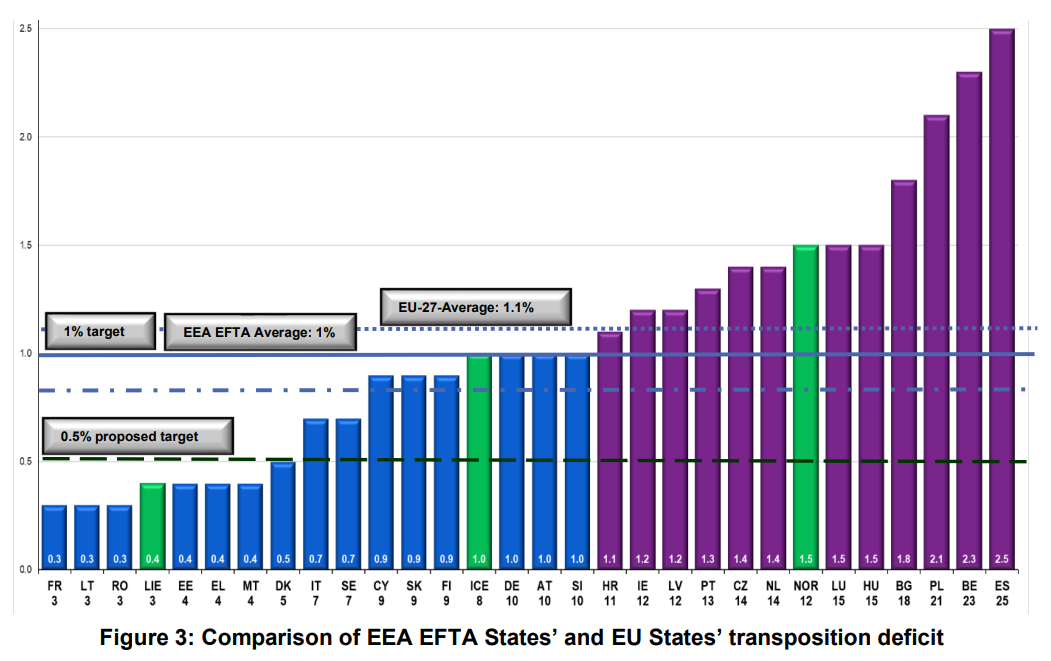 Awareness
Academia 
Legal professions
Questions?